The Industrial Revolution
The Industrial Revolution
Refers to the enormous economic and political changes that took place in the mid-18th century as Europeans began to mass-produce products that were formerly hand-made in cottage industries.
European life before the Industrial Revolution
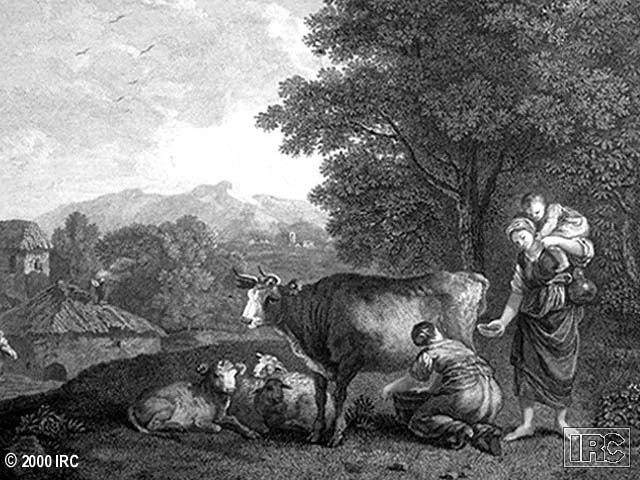 JEngCow
European life before the Industrial Revolution
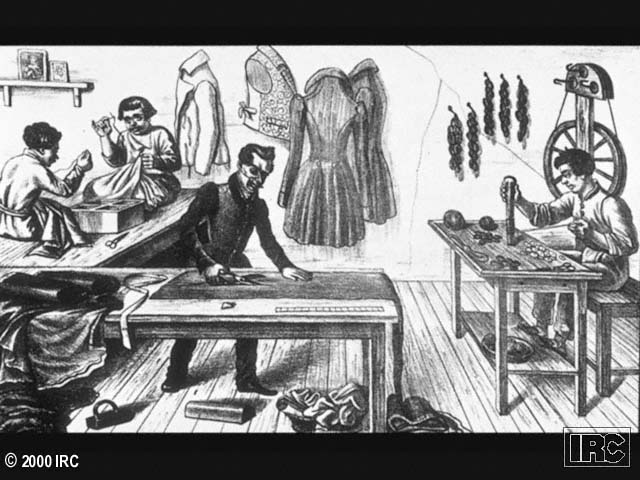 118Eng.Tailor
European life before the Industrial Revolution
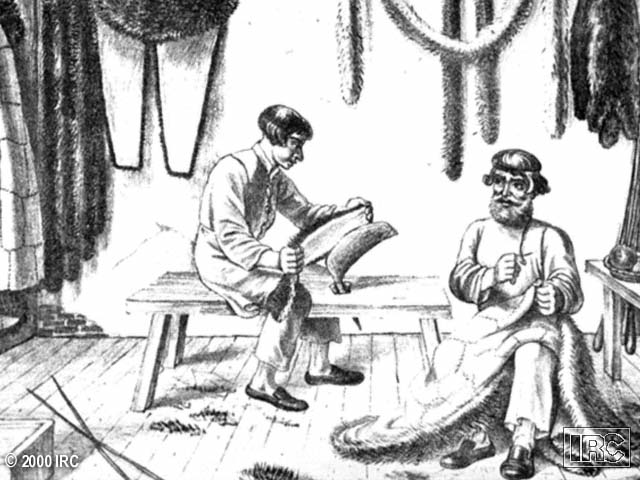 123Ferrier
European life before the Industrial Revolution
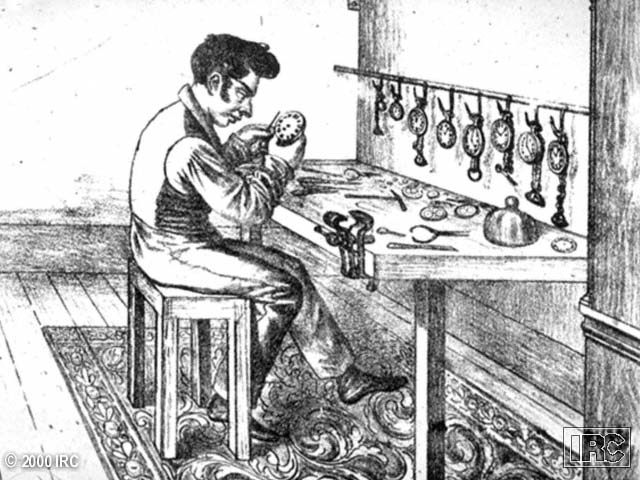 124Watchrepair
European life before the Industrial Revolution
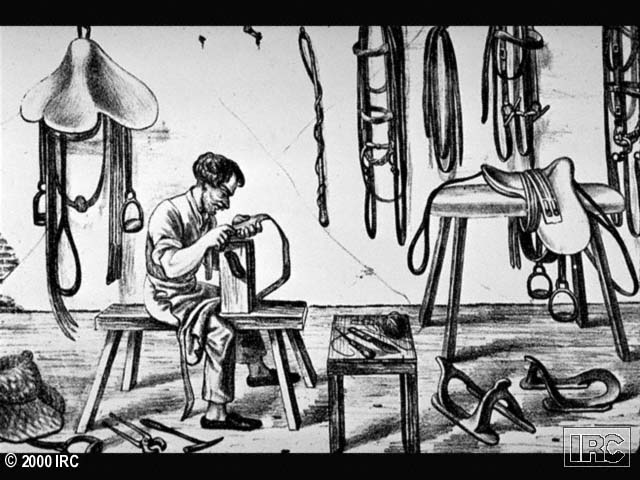 125Saddlemaker
Early results of the Industrial Revolution:  mine shaft
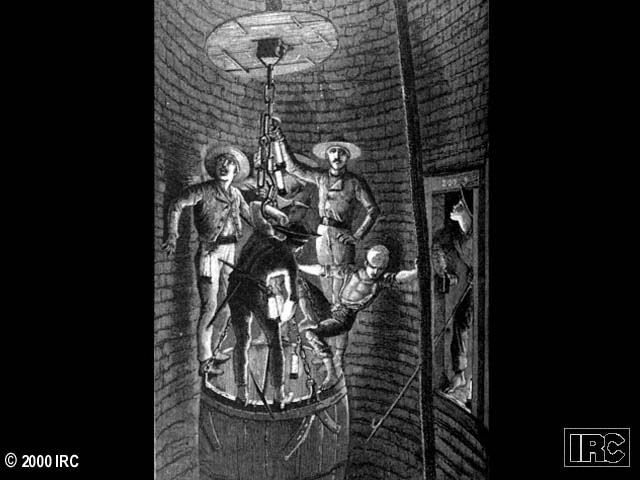 132Mineshaft
Early results of the Industrial Revolution: coal mine
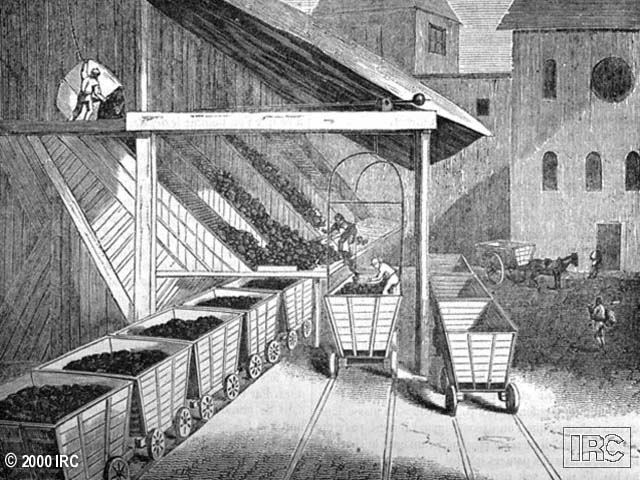 133Coalshaft
Why did the Industrial Revolution begin in England?
• Stable & supportive government
• Many resources within a vast empire
• Superb Navy to protect the merchant fleet
• High quality sheep for wool supplies
• Rich supply of Coal
Early Inventions
James Hargreaves’ spinning jenny
John Kay’s flying shuttle
James Watt’s Steam Engine
Early inventions: 1733- John Kay’s flying shuttle (for weaving)
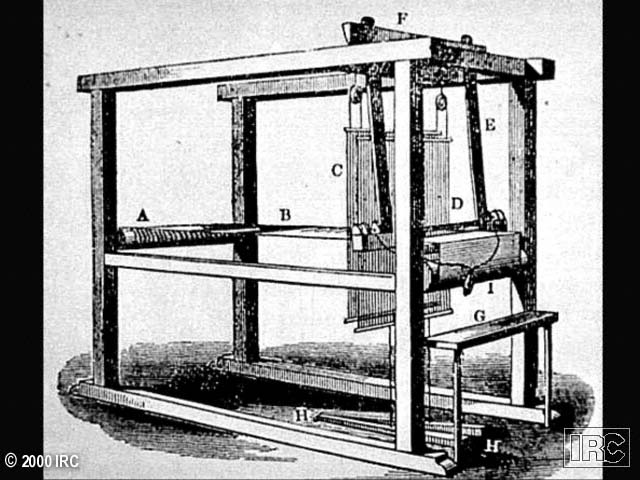 151J.KayFlyingSh
Early inventions: John Kay’s flying shuttle (for weaving)
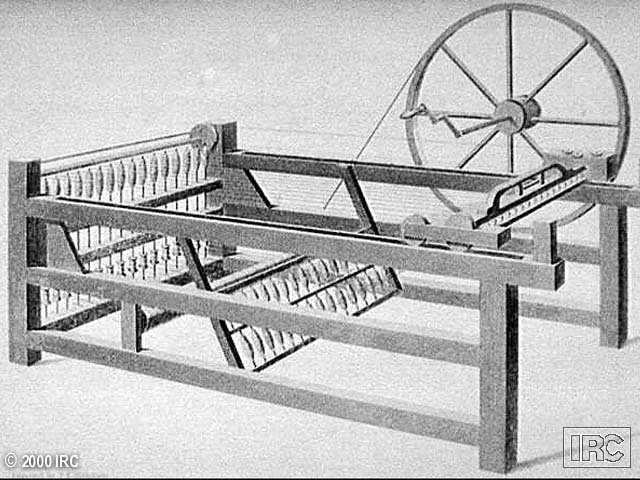 152JamesHarg.SpJen
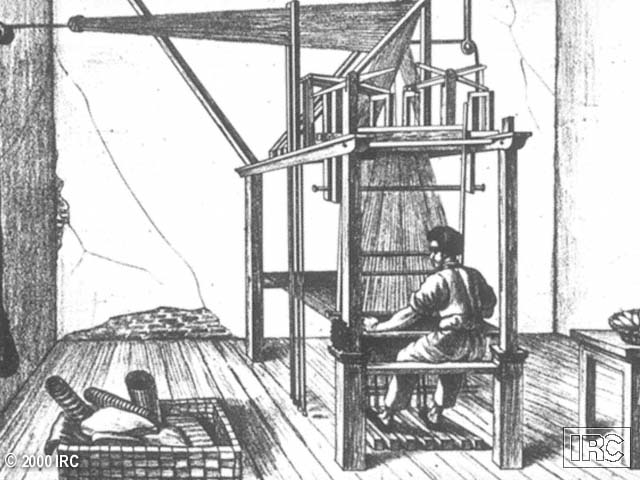 153JamesH ?????
1764- Early inventions: spinning frame
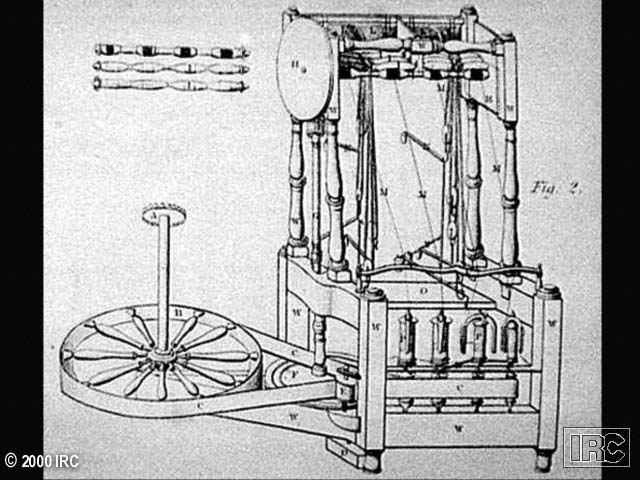 155R.A.Spin.Frame
Early Factory- notice the “repairman”
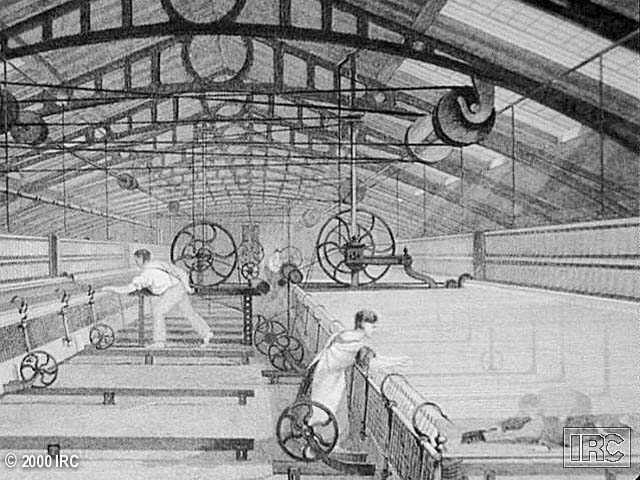 156Sam.Crompton
Textile Factory
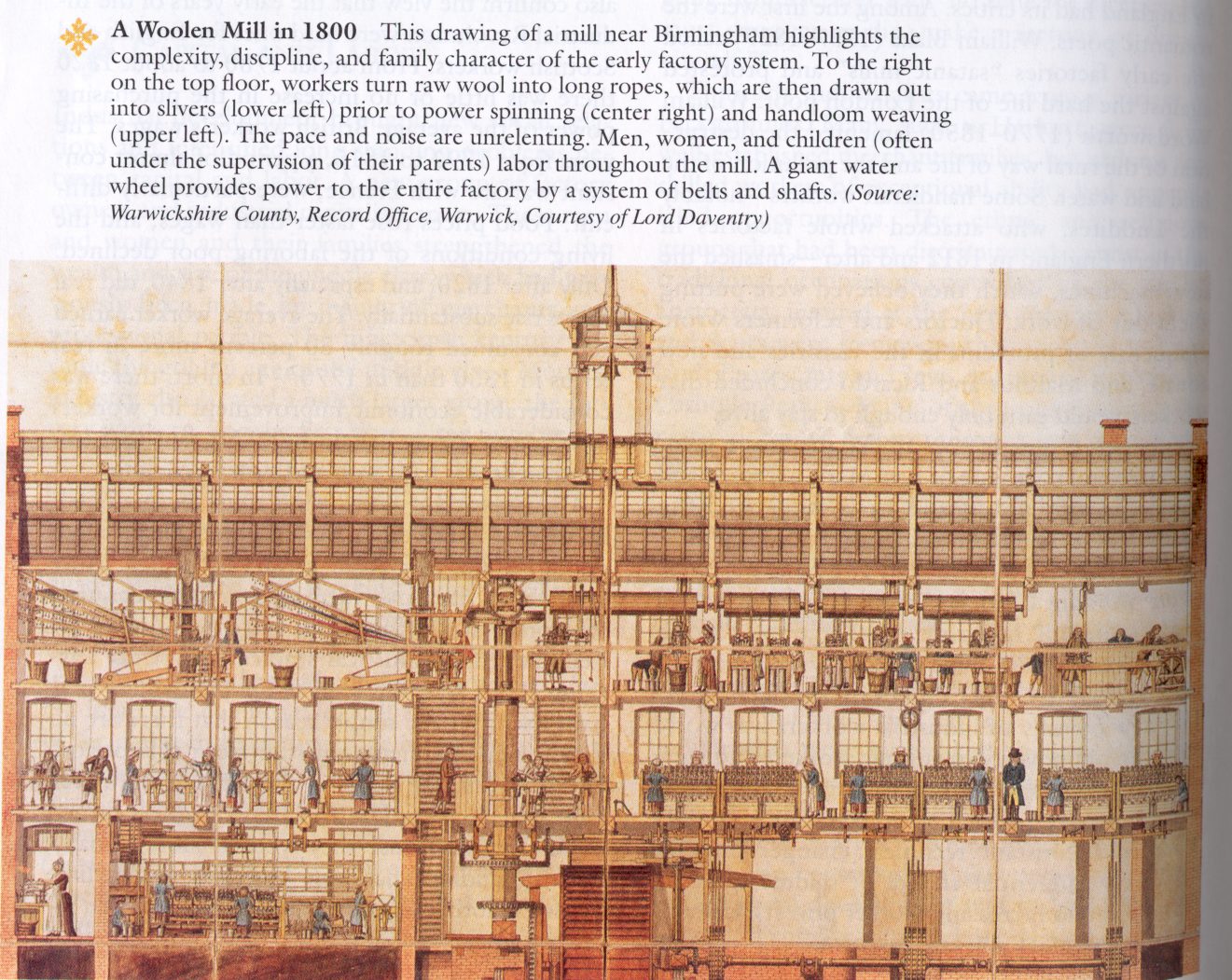 Cotton factory with child labor
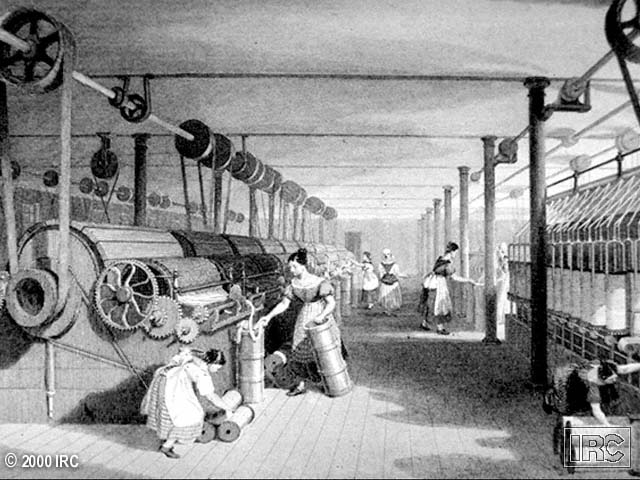 150CottonFACTORY
1787 Edmund Cartwright: Power Loom (water power)
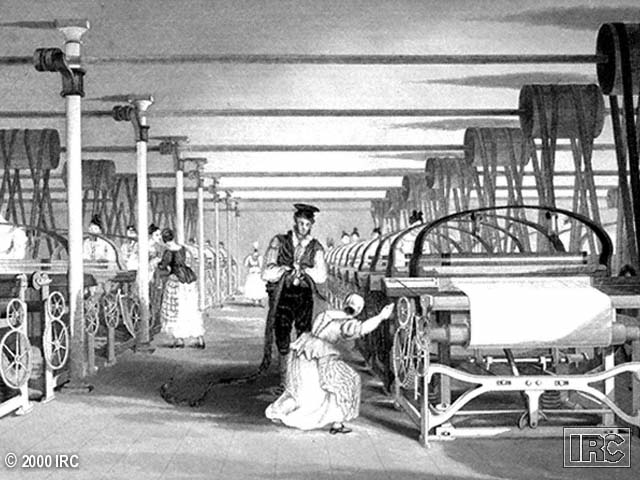 158PowerLoom
Printing cloth
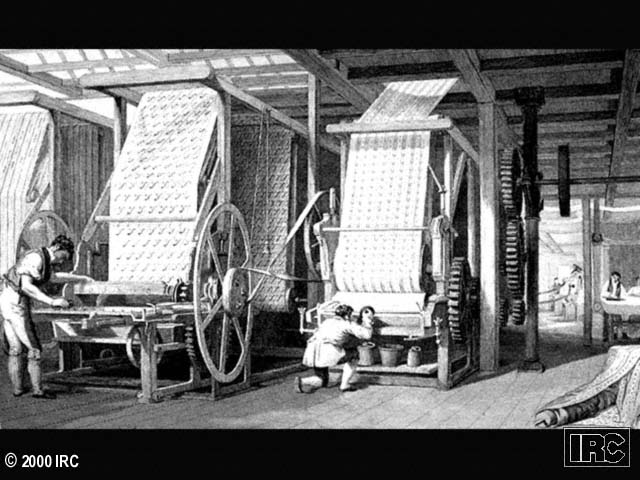 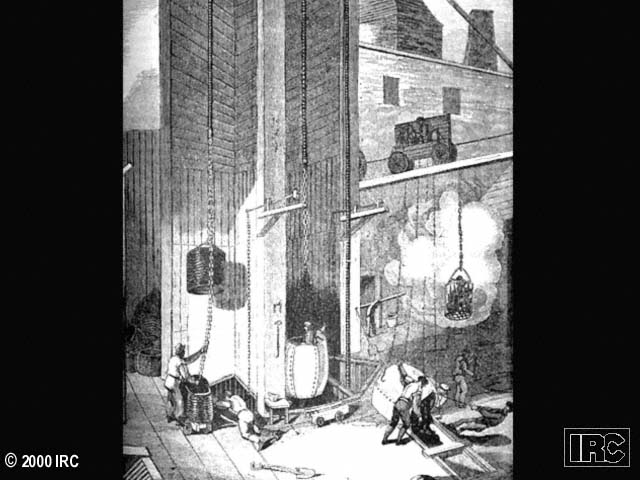 1765-
James Watt
invented a
Steam Engine
Steam locomotive
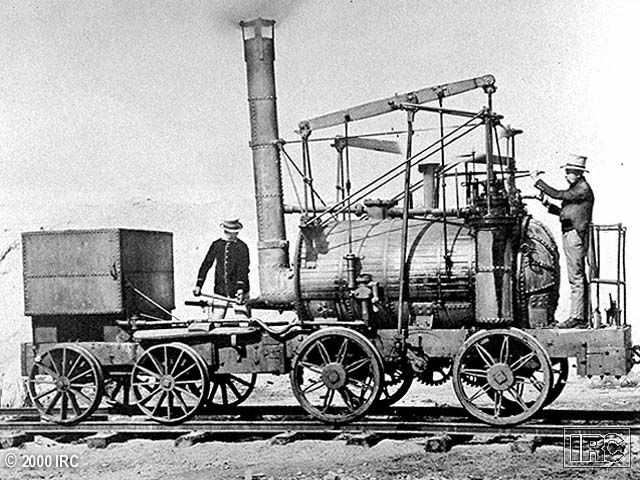 164BritLocomotive
Steam Tractor
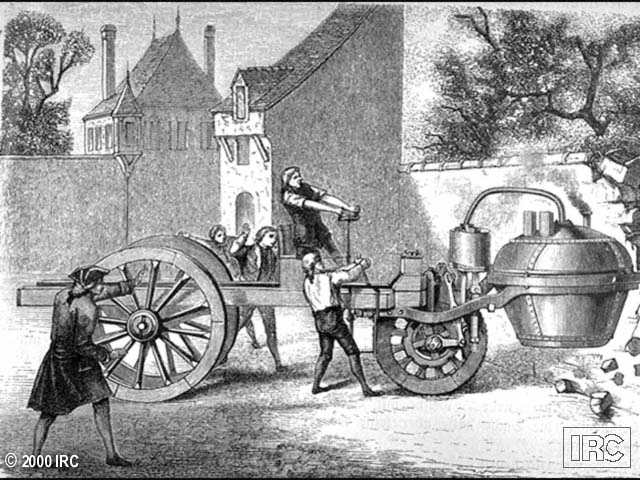 168SteamTractor
Early results of the industrial revolution: railroad transportation
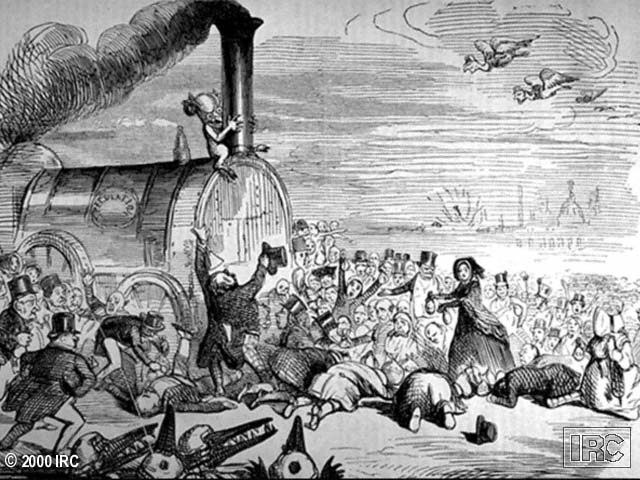 166RR
Steam Ship
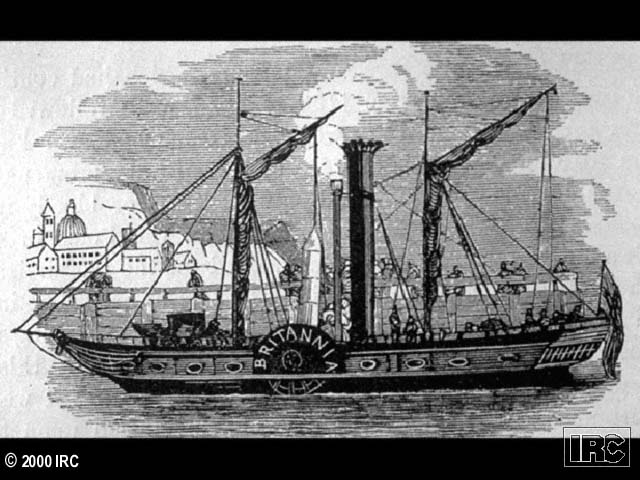 170St.Ship
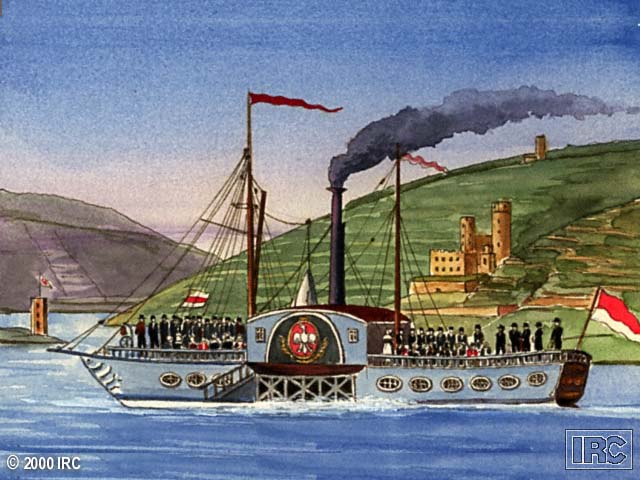 171FrankfurtStBt
“Wretched” Working Conditions
Child Labor
Low salaries
Unsafe conditions
Long hours
No unemployment insurance
No workmen’s compensation
Crowded/unsanitary tenement houses
Child labor in coal mines
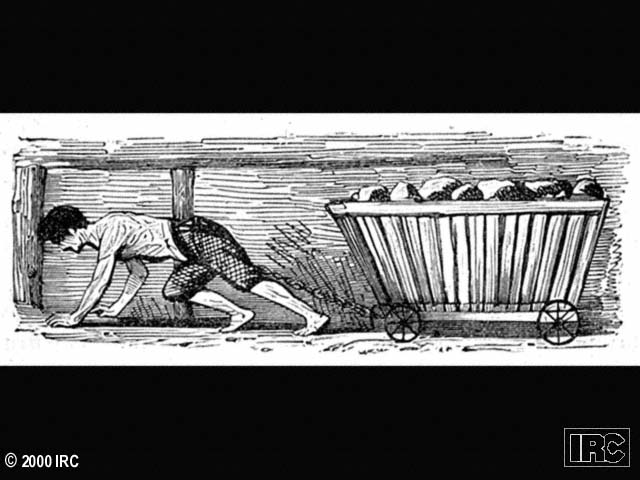 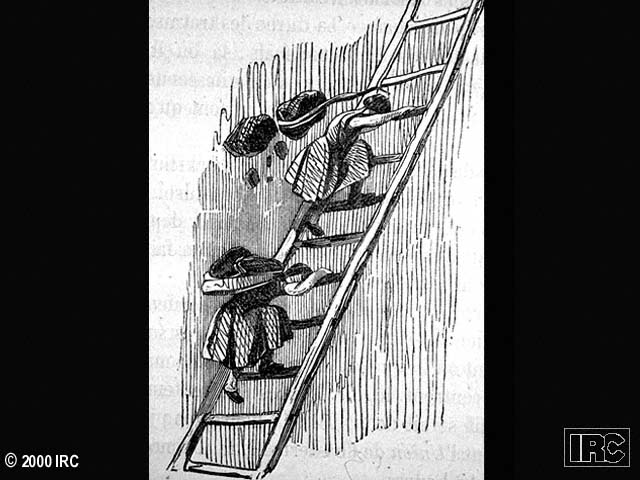 182GirlCoalminer
Child labor
 in coal mines.
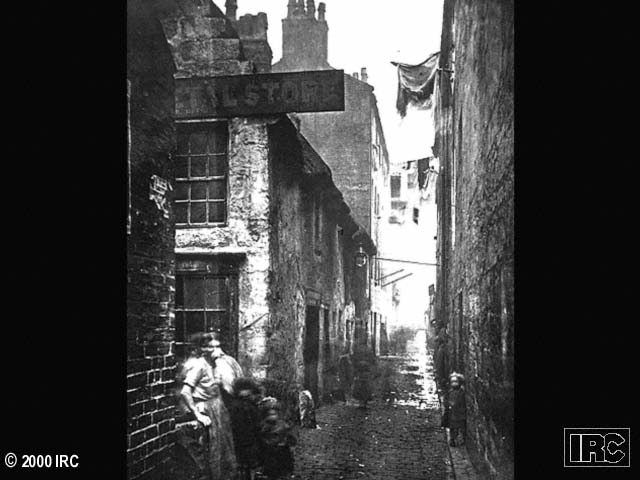 K152slums
Crowded, unsanitary
conditions in
tenement houses
for the proletariat
(working class)
as a result of the
industrial revolution.
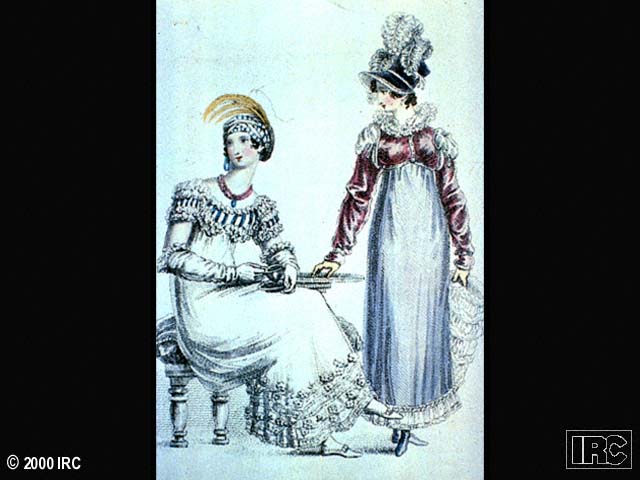 189LondonRich
The bourgeosie
(upper middle class)
that owned the 
factories became
wealthy & enjoyed
a wide variety of 
luxuries as a result
of the industrial
revolution.